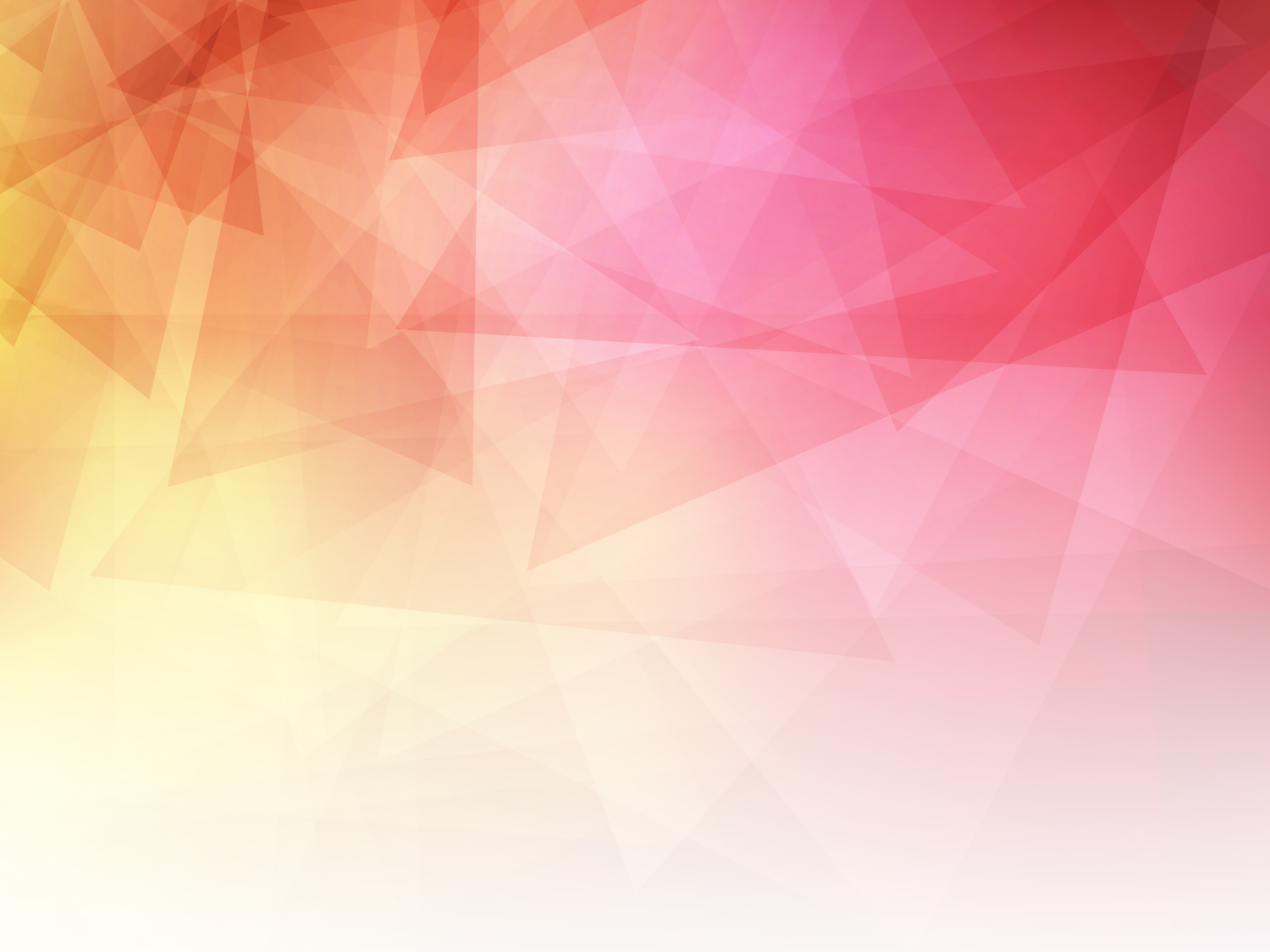 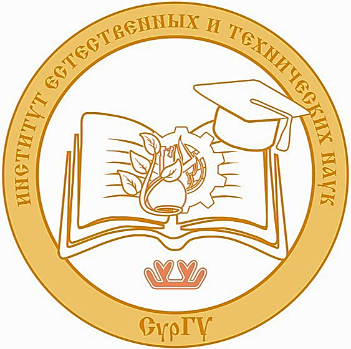 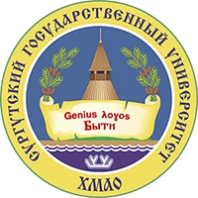 Студенчески экологический отряд СурГУ «Э.С.О.»
Спикеры: Аглямова Ляйсан, (председатель студенческого экоотряда СурГУ «ECO»), Помогайбина Анна (участник студенческого экоотряда СурГУ «ECO»)
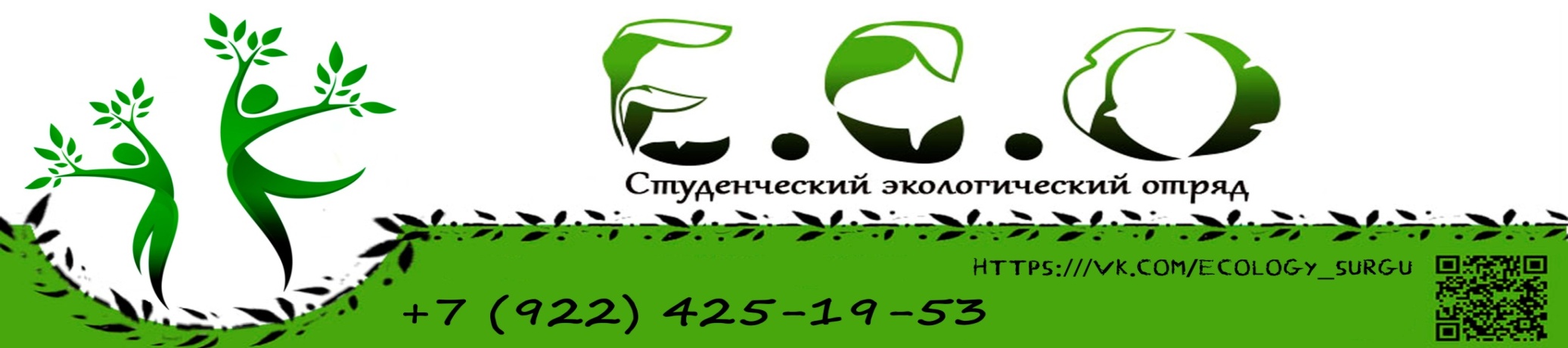 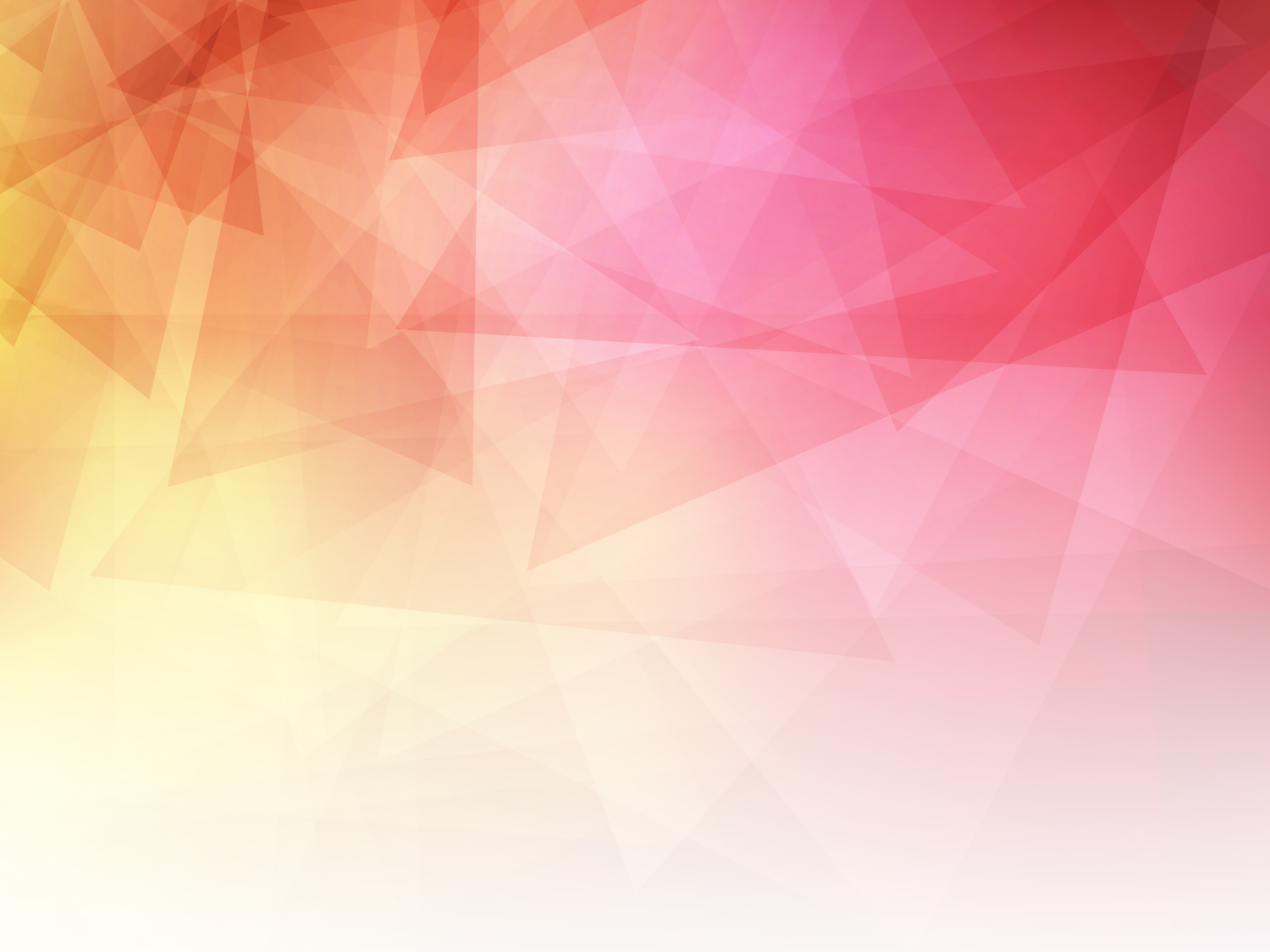 Студенческий экологический отряд
Городской эколог.слет «Эколог и Я»
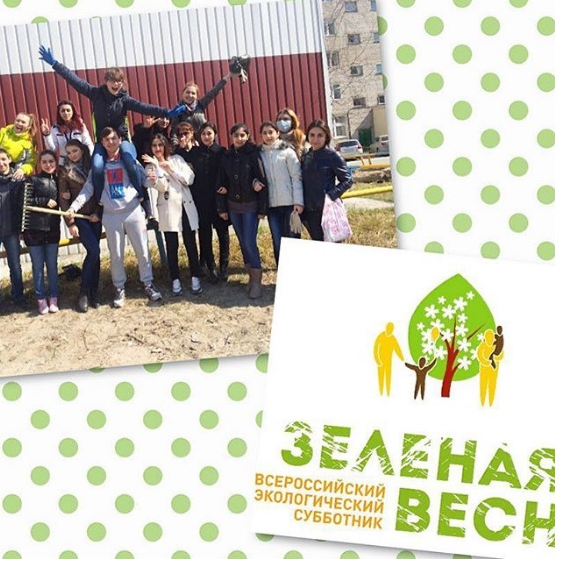 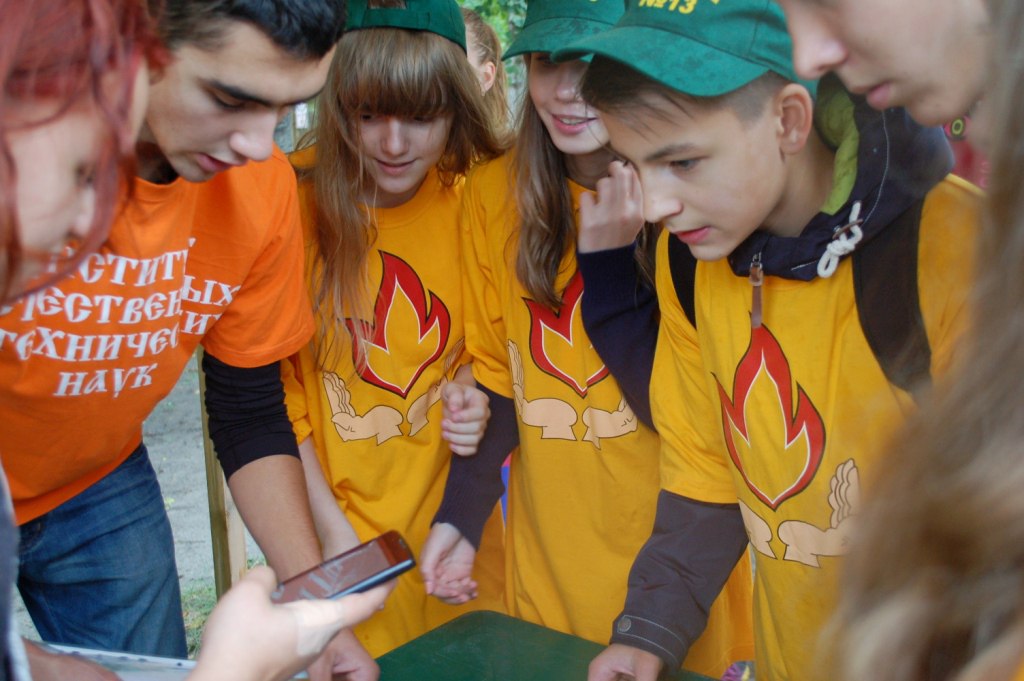 Более 100 
студентов-экологов
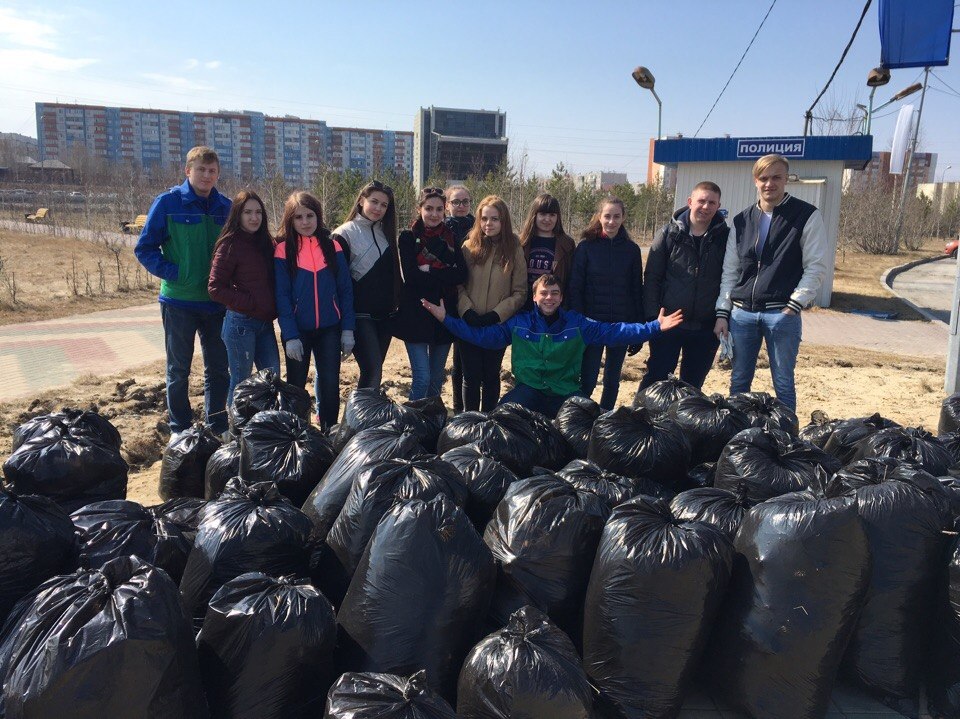 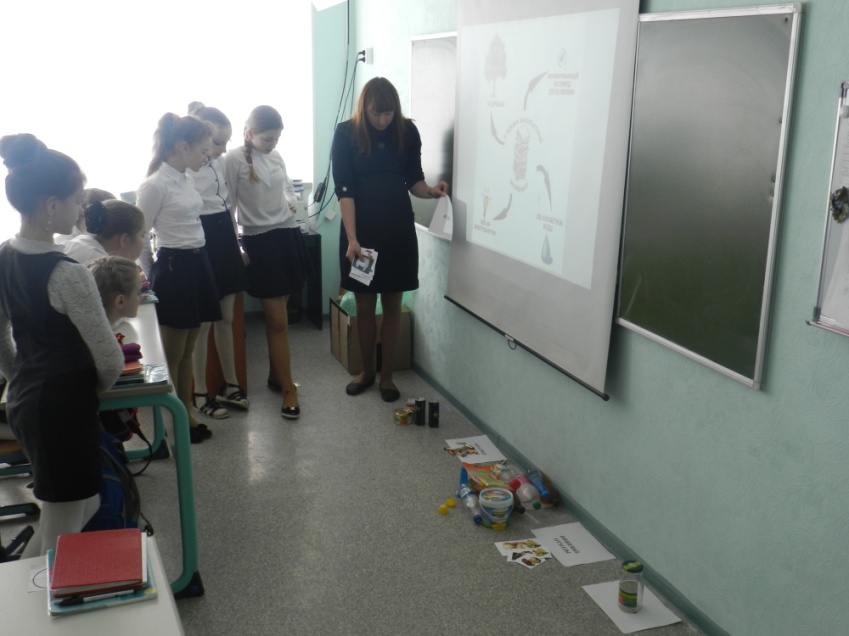 Экологические уроки
Субботник «Чистый четверг»
ПРОВЕДЕНИЕ ЭКОЛОГИЧЕСКИХ УРОКОВ В ШКОЛАХ ГОРОДА
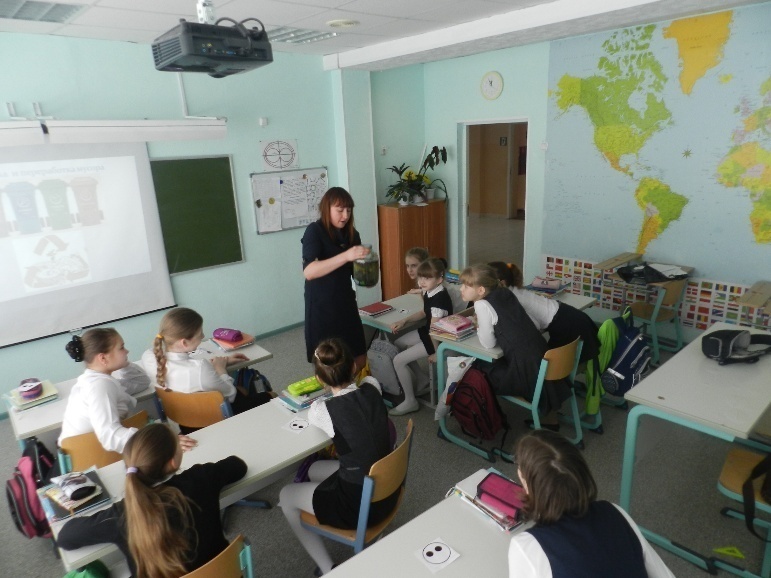 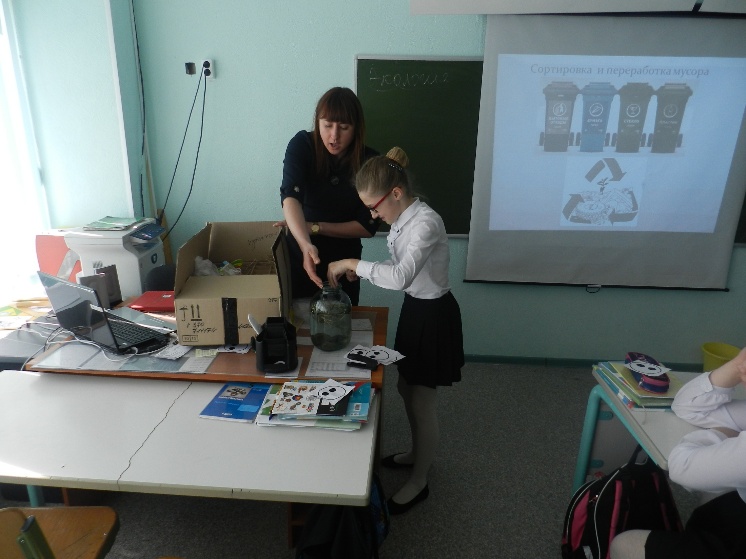 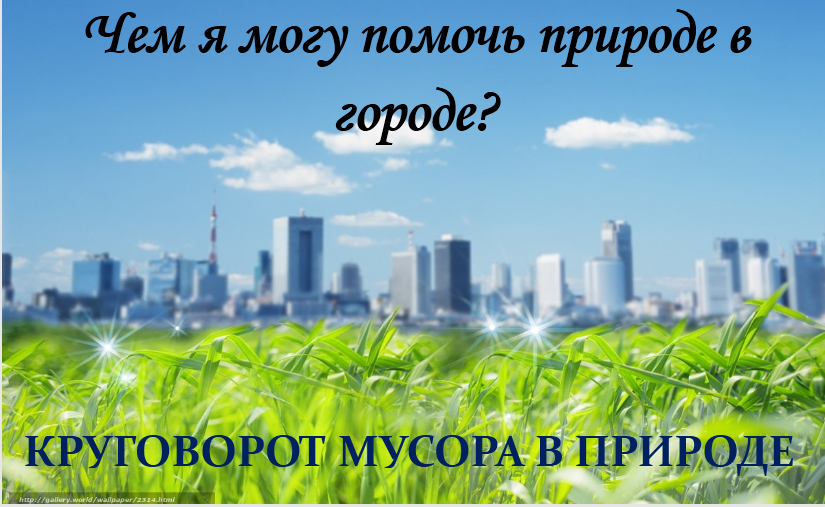 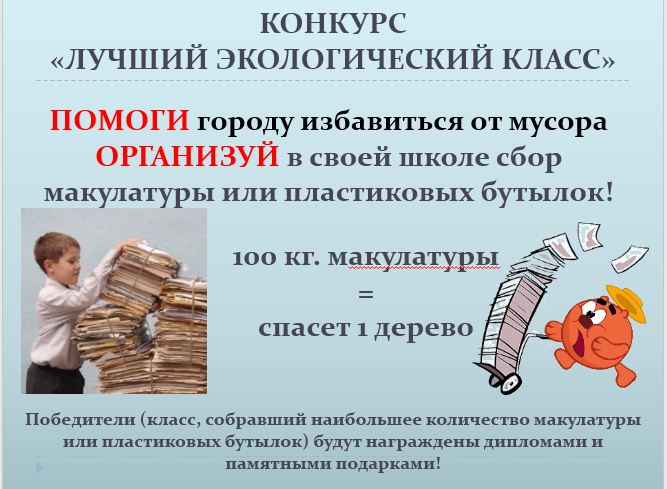 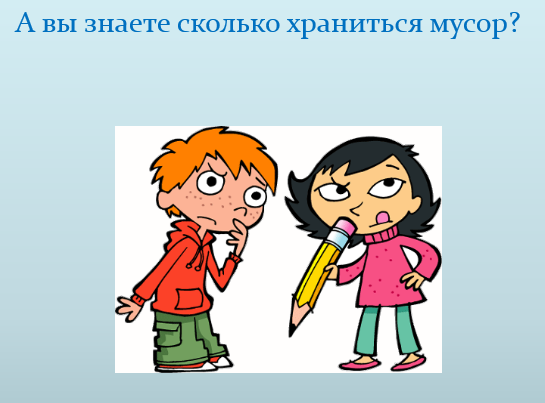 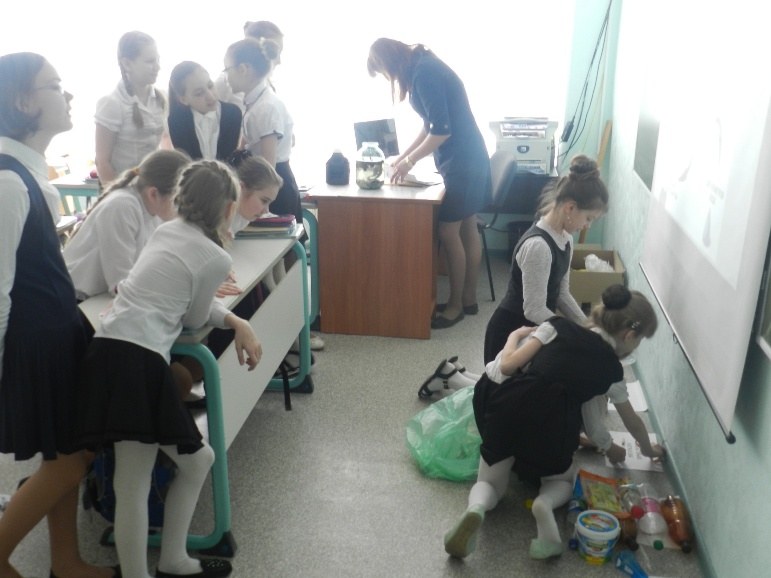 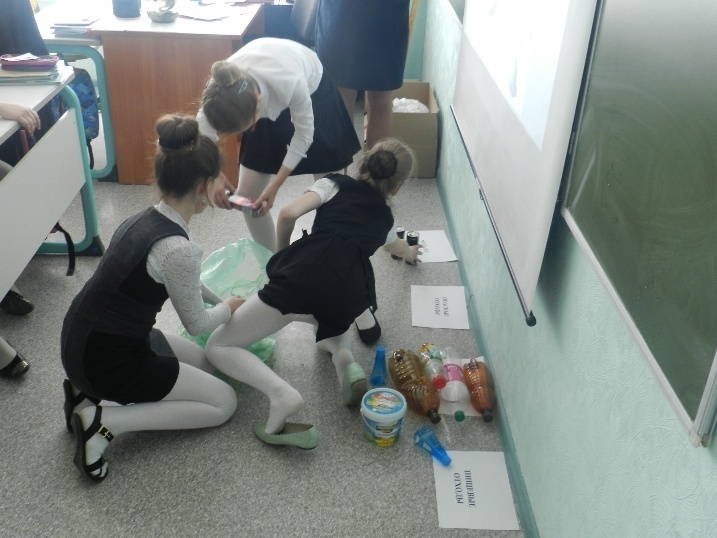 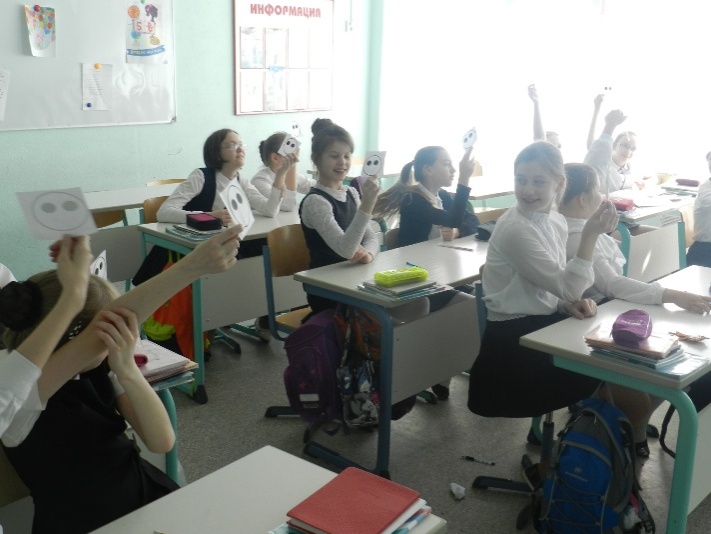 «Спасти и сохранить»: экологический пресс-тур
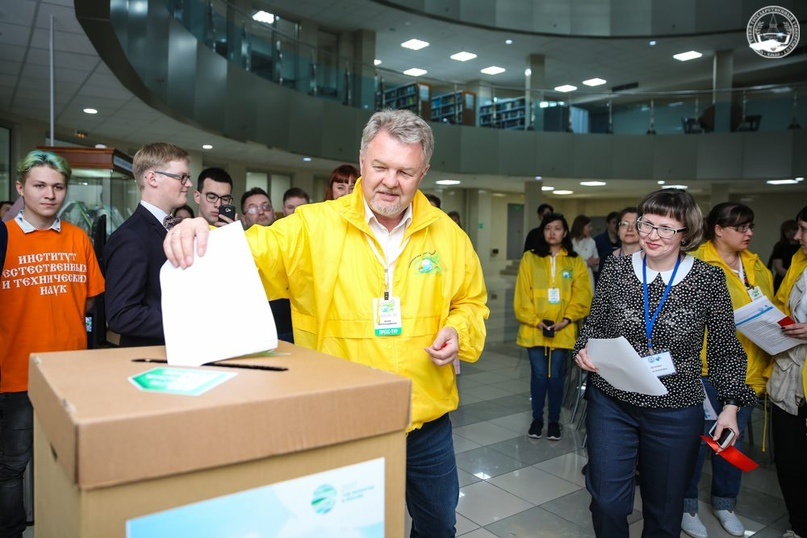 «Спасти и сохранить»: экологический пресс-тур
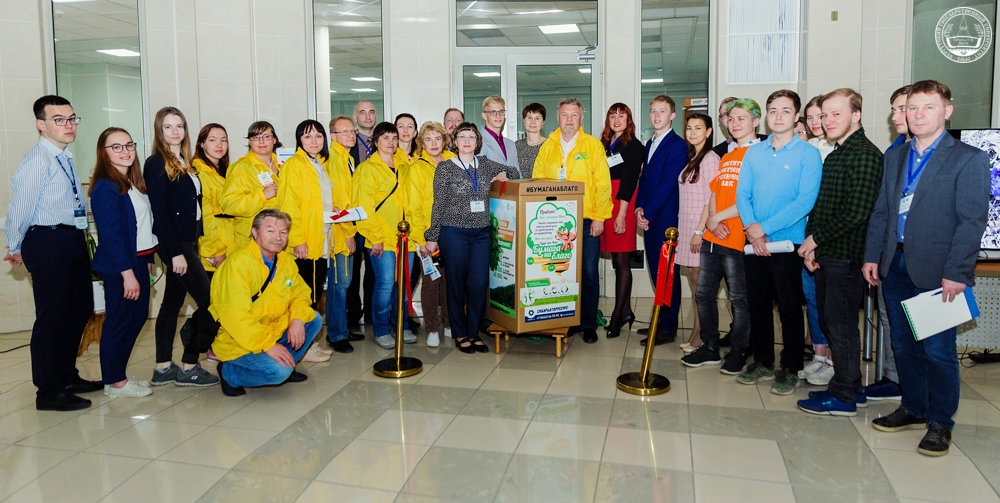 Студенческий экологический отряд
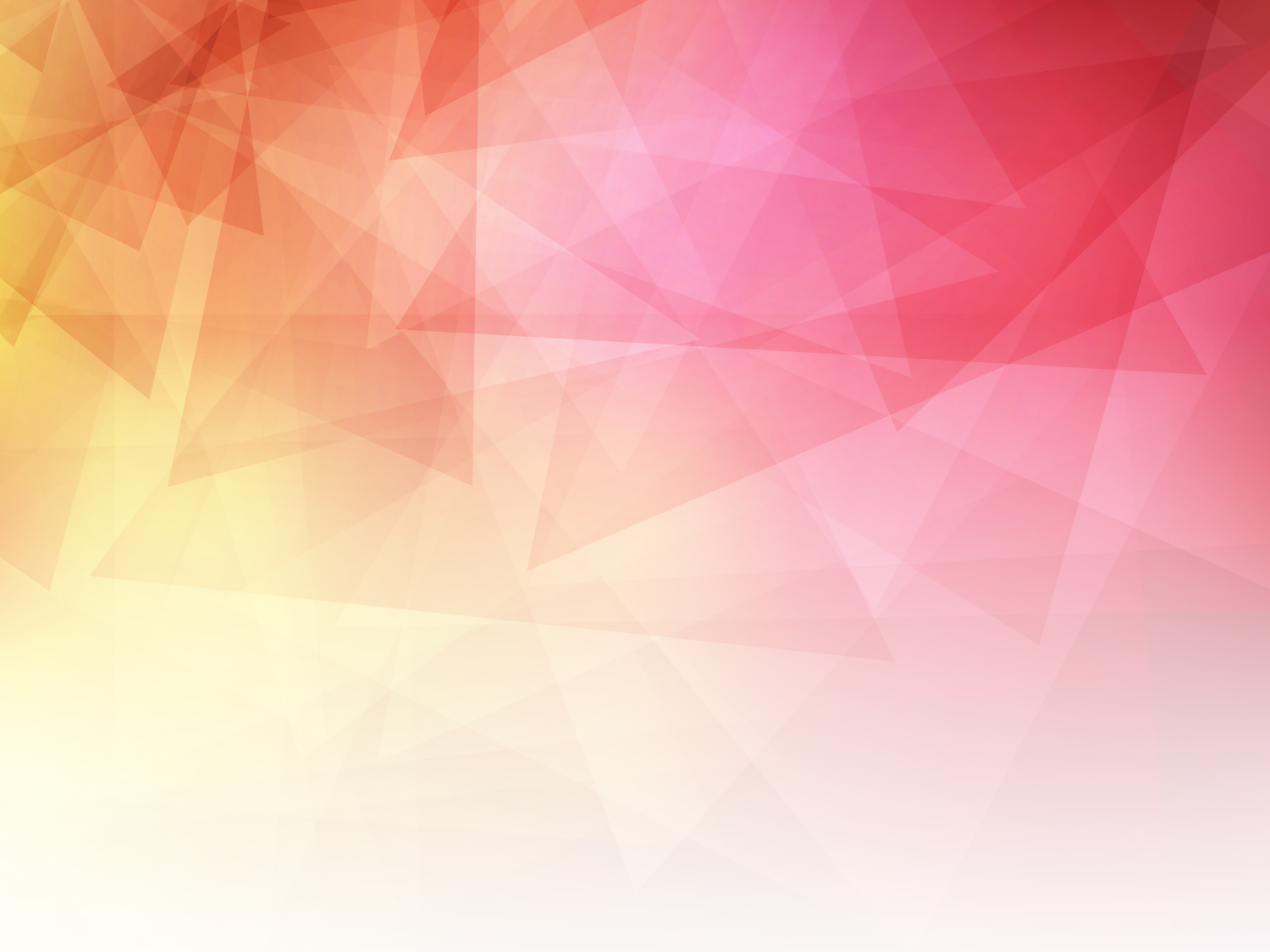 Сбор макулатуры
Акции по сбору корма
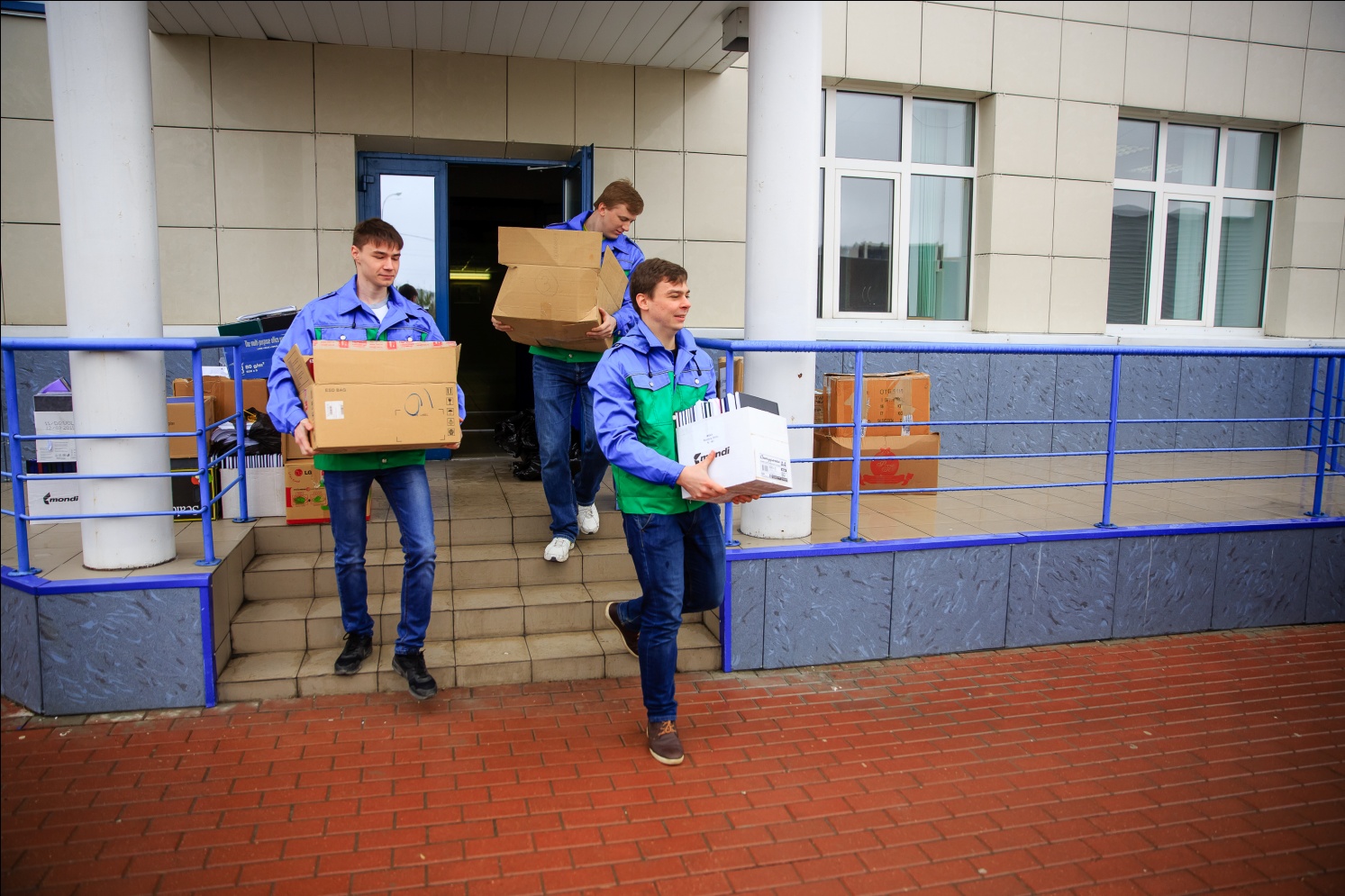 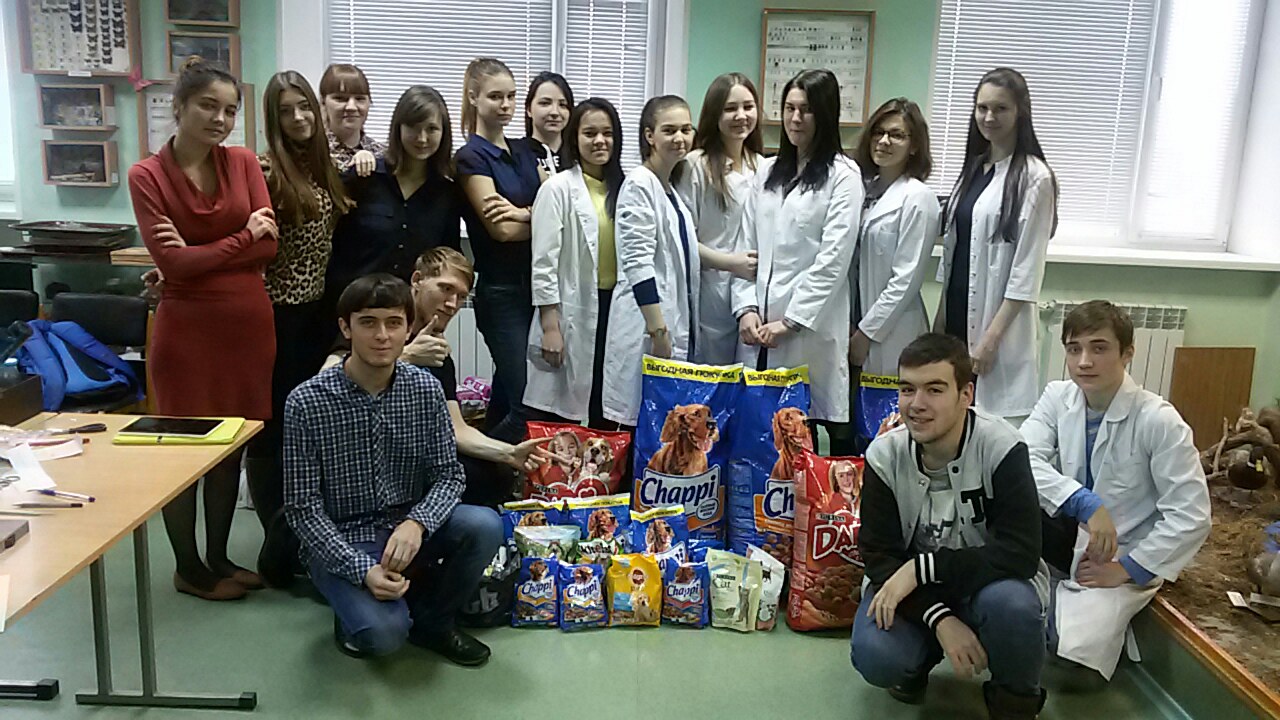 Посадка саженцев
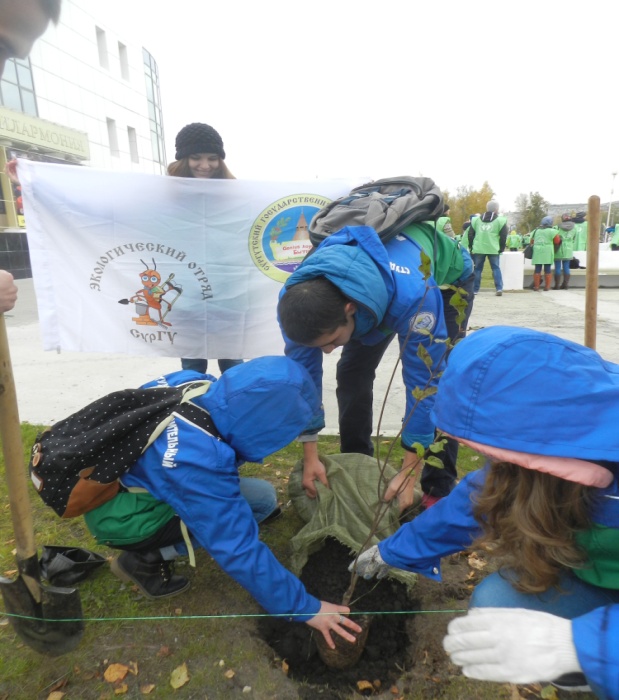 Всероссийский митинг
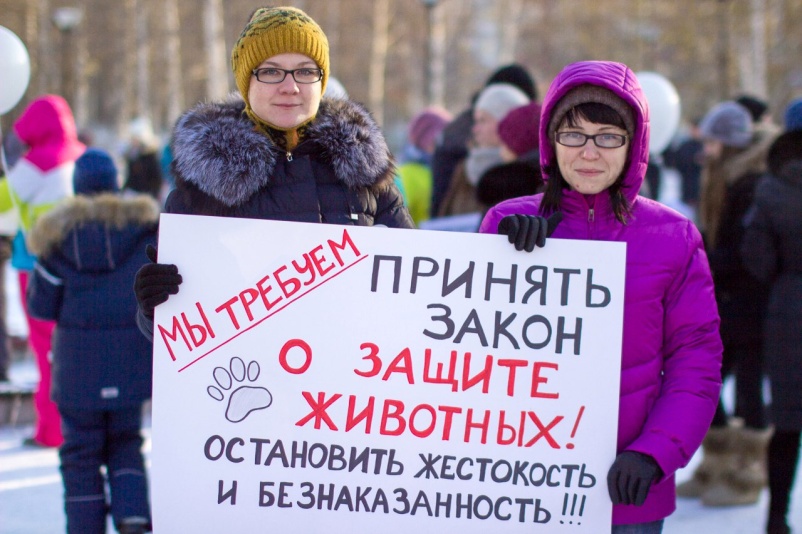 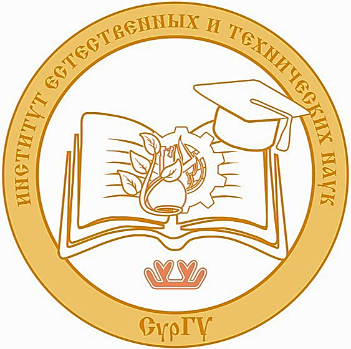 «Аллеи экологов» 28 апреля 2019г.
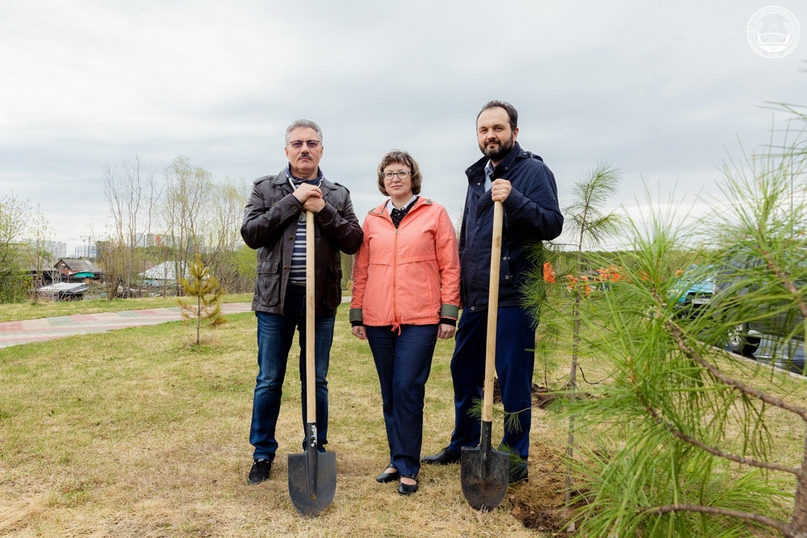 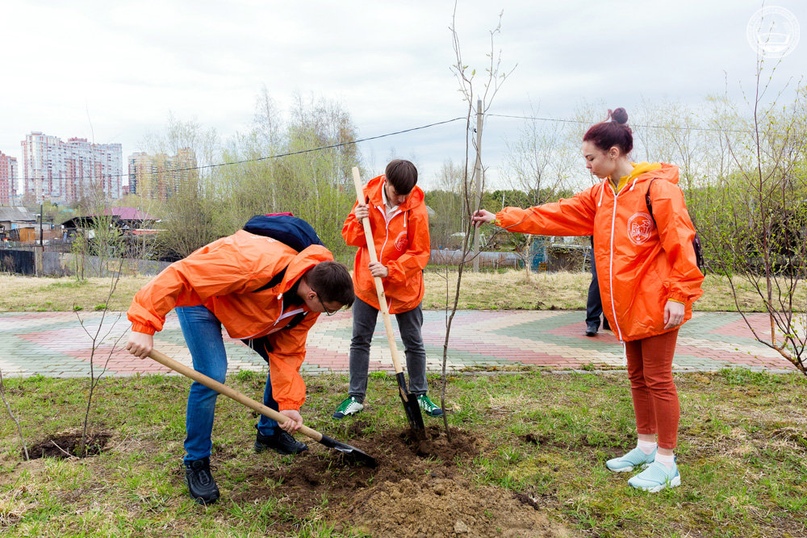 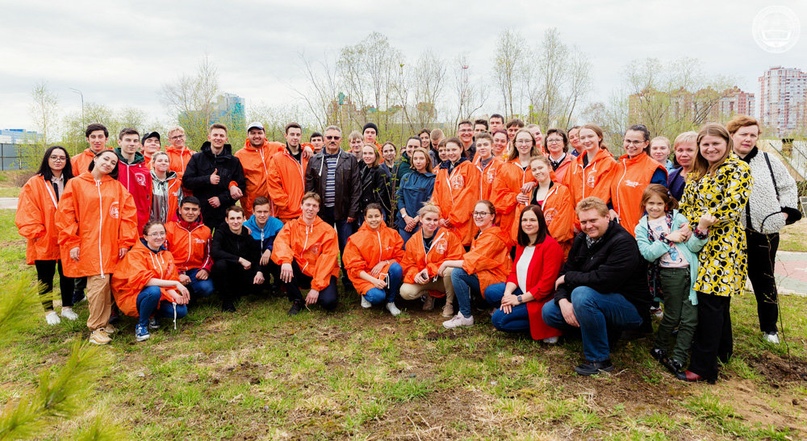 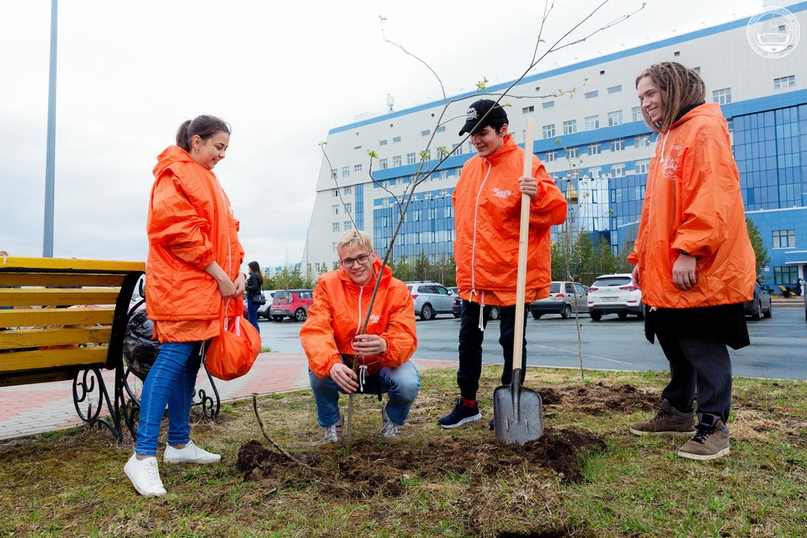 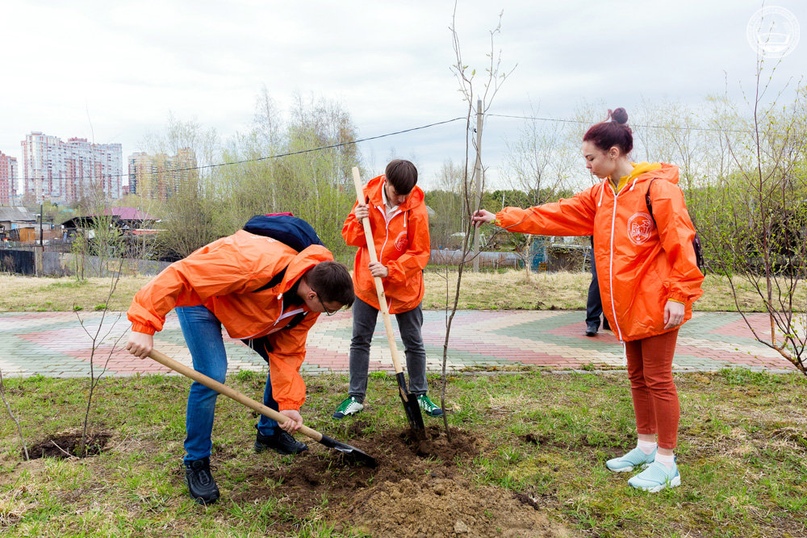 Помощь в проведении посадки 25 тыс. листвениц на р.Черная 2 июня 2019г.
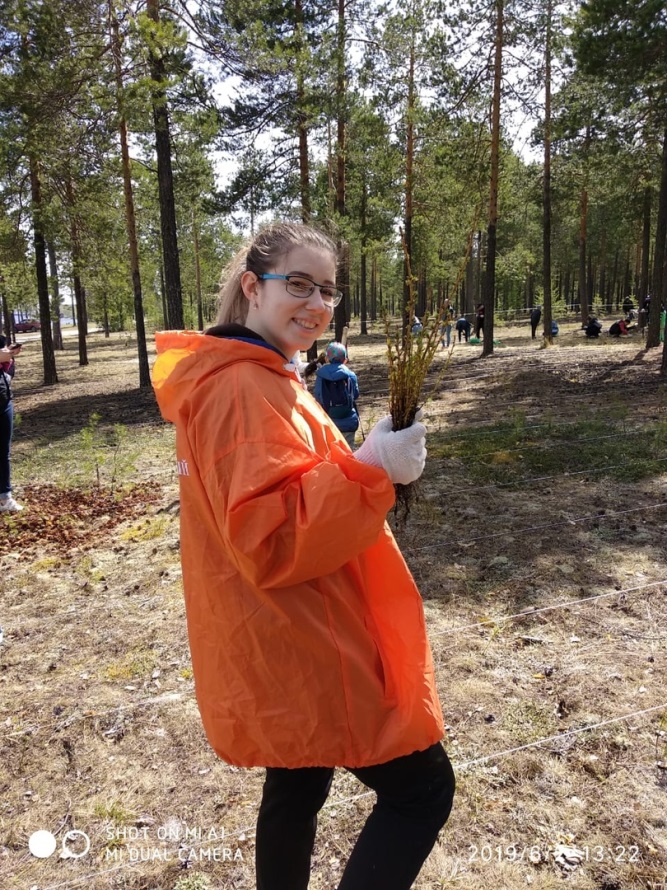 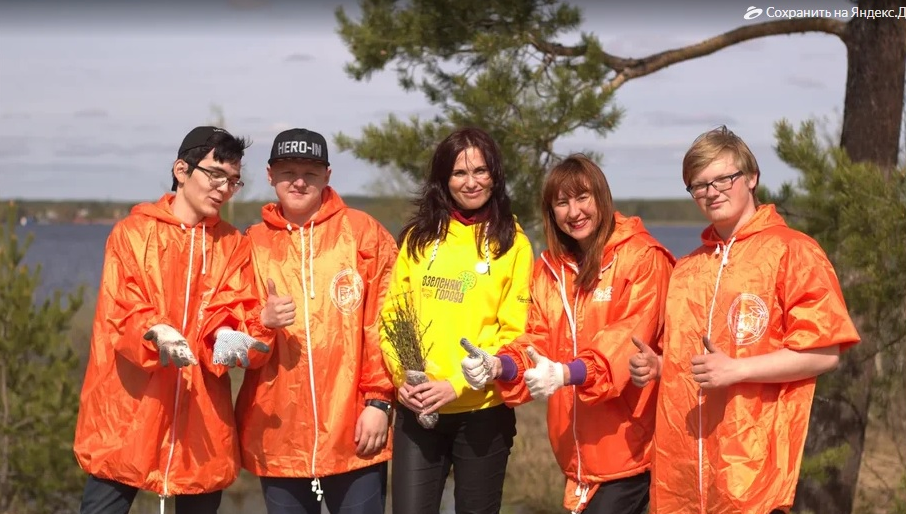 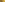 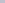 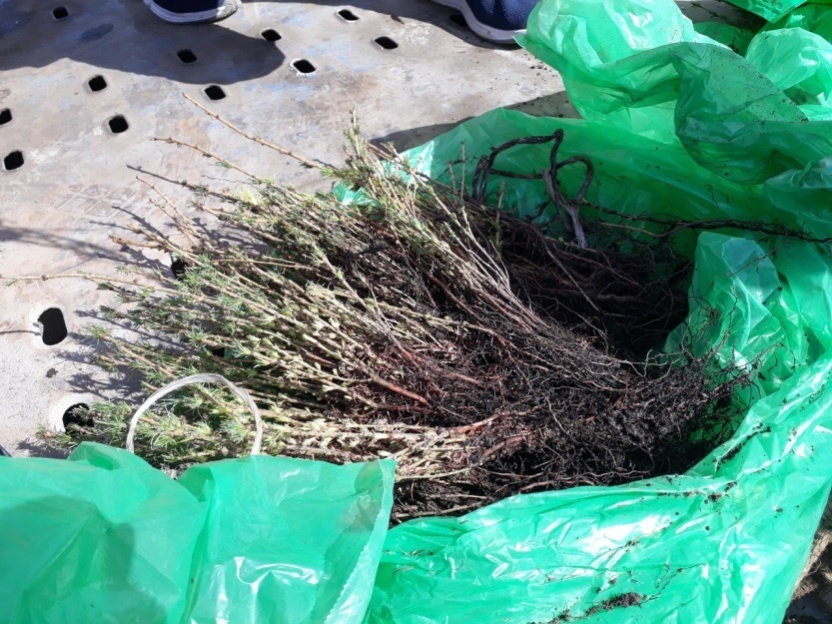 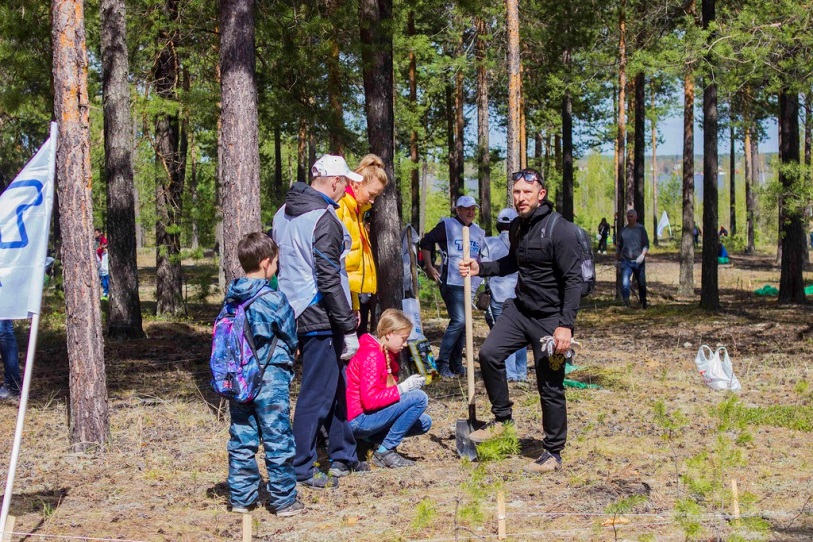 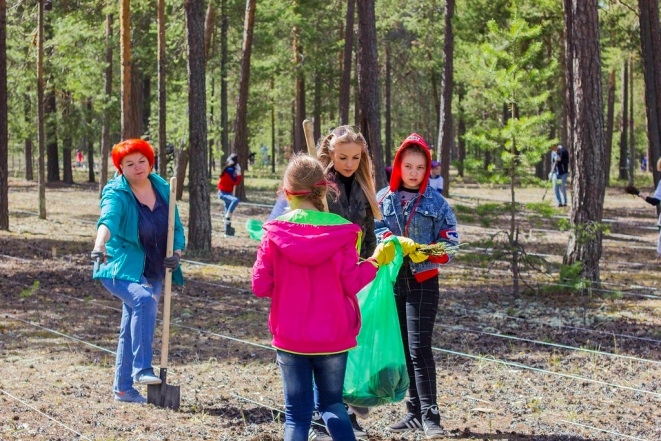 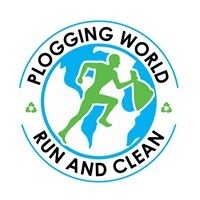 Экочелендж  #бегукчистойюгре28 мая -5июня 2019 г.
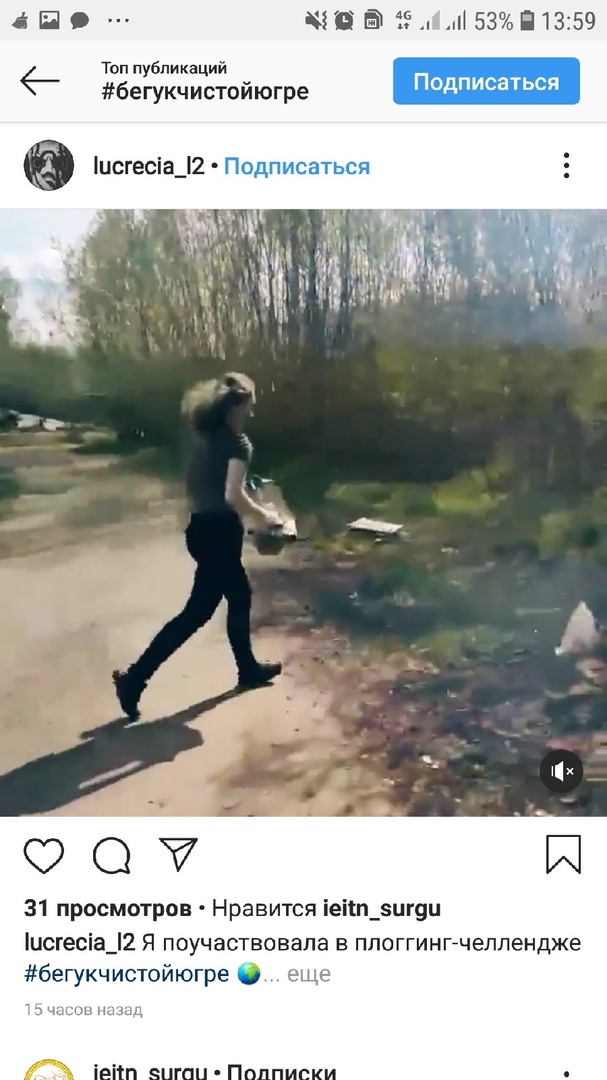 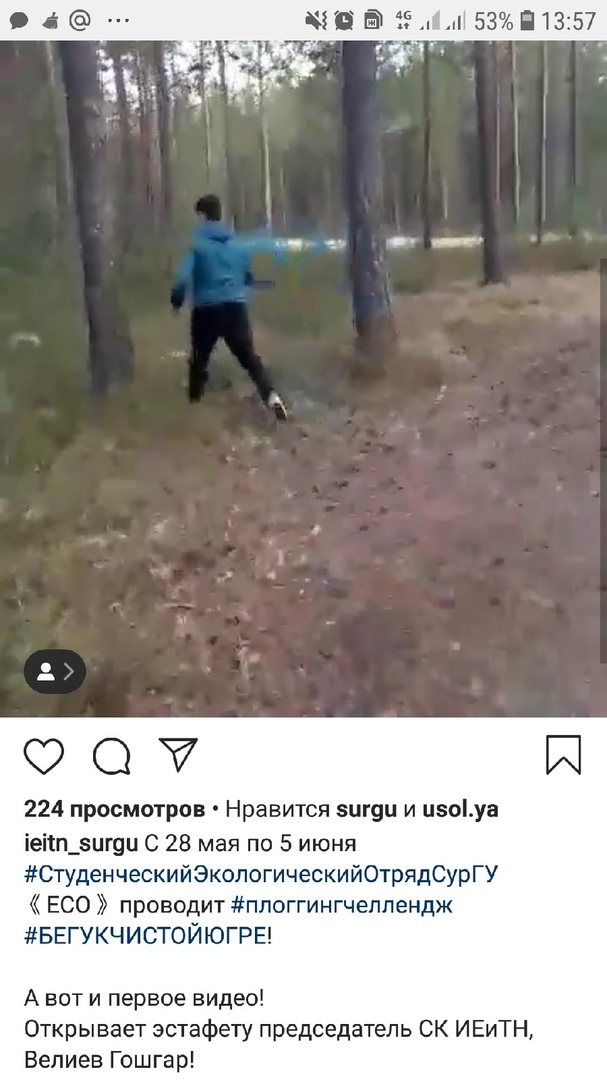 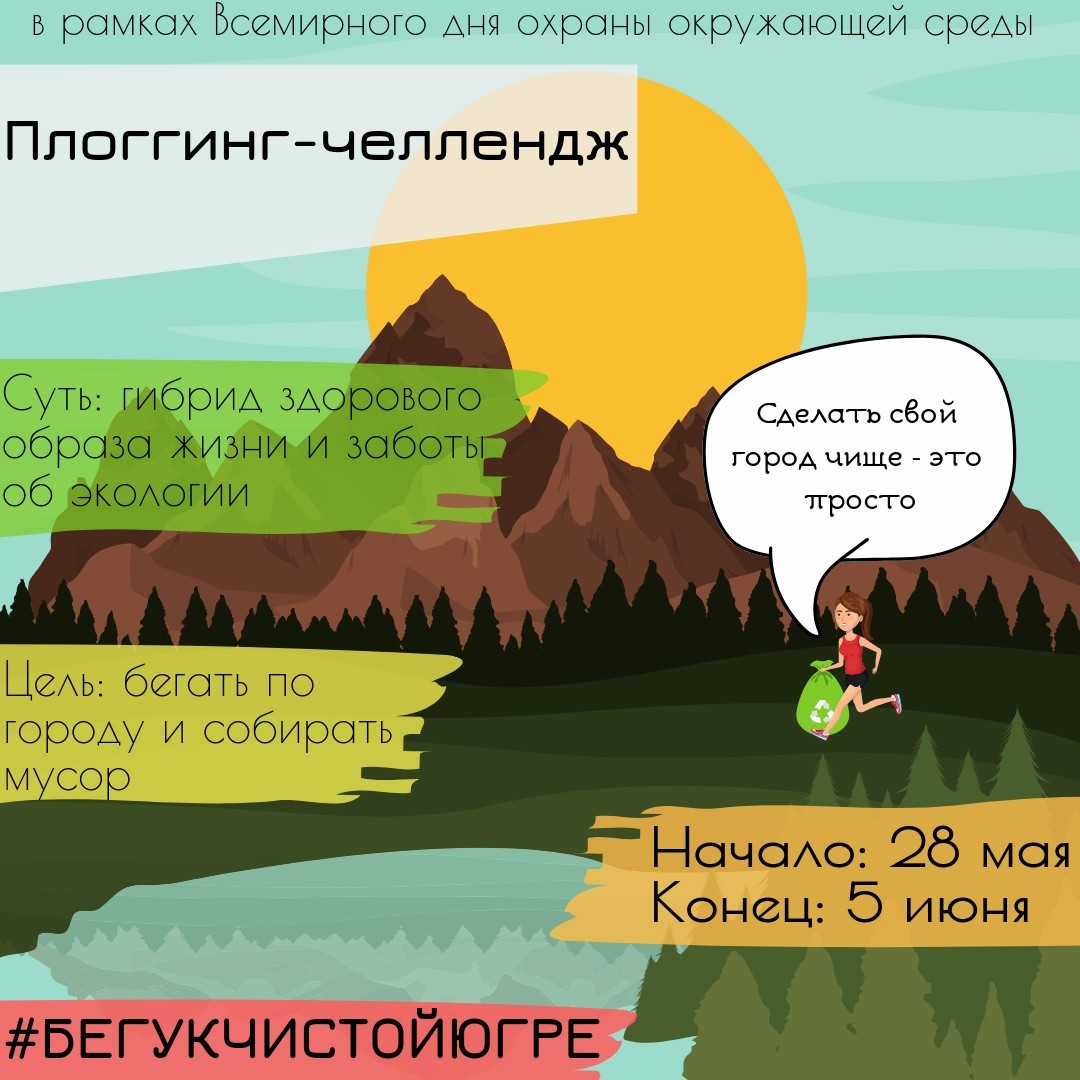 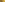 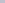 Экоотряд «ECO» -координаторы проекта «Полезный город» в Сургуте
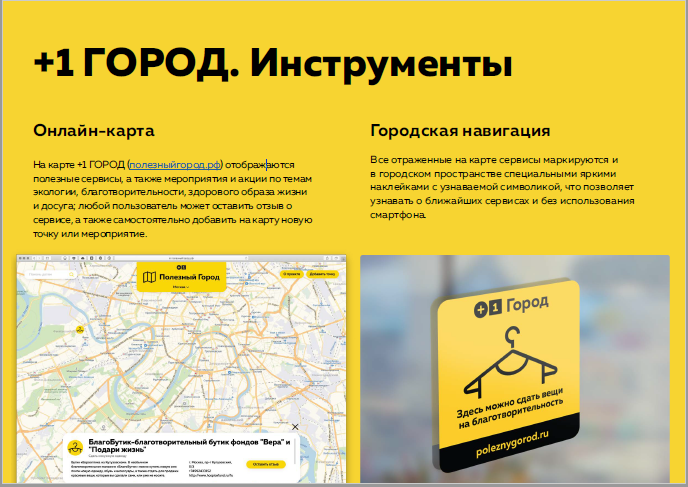 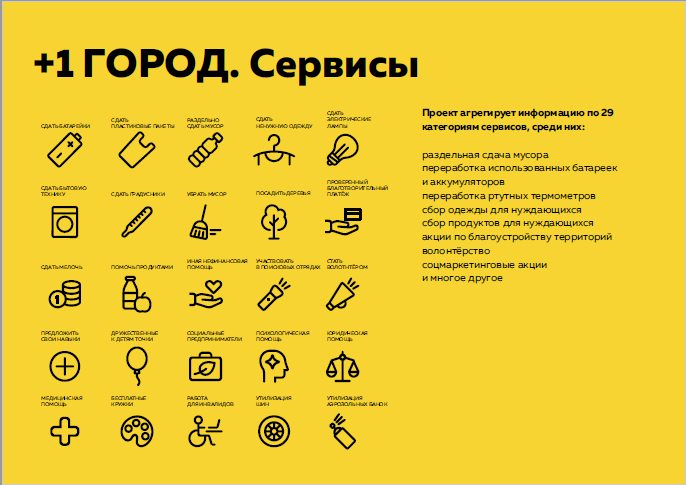 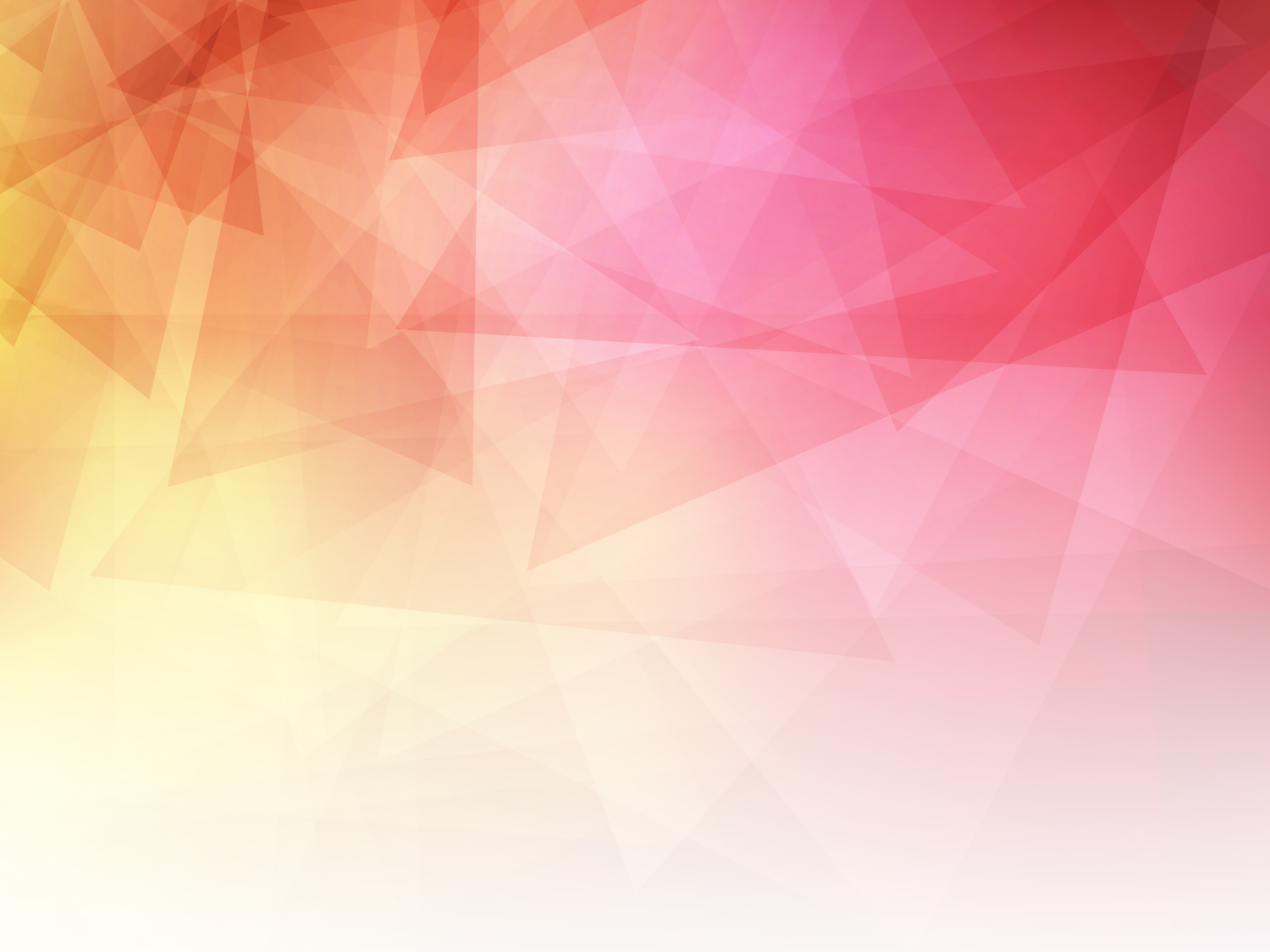 Итоги акции за 2016-2018 гг.:
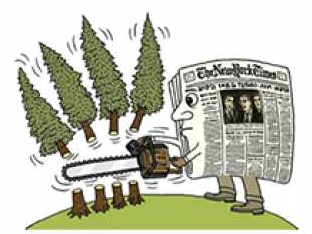 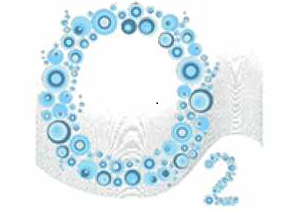 СОБРАНО
18,5 тонн макулатуры
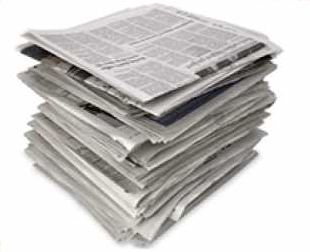 Кислород  для  300 чел.
185 000 деревьев
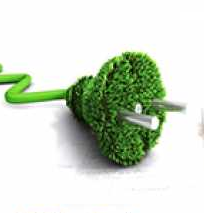 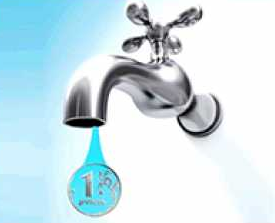 СЭКОНОМЛЕНО
18 500 000 кВт/ч. электроэнергии
370 000 000 литров  воды
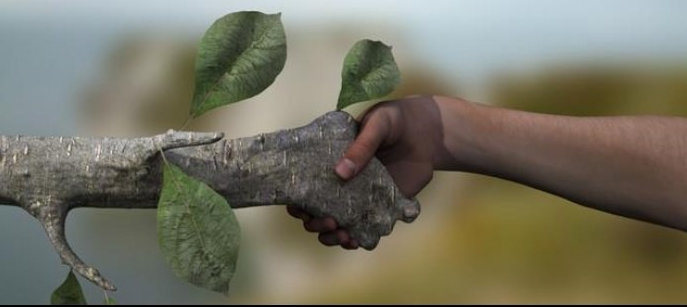 Благодарю за внимание!
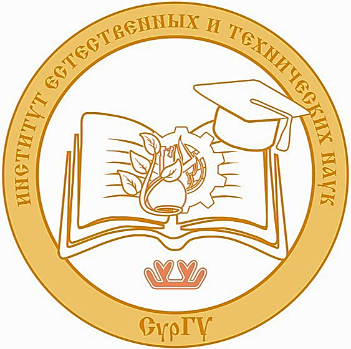